Integrating low-temperature renewables in district heating and cooling systems
Focus on Belarus  
February 3-4 2021
BELARUSIAN NATIONAL TECHNICAL UNIVERSITY
PROFESSOR V.A. SEDNIN and ALEXEI SEDNIN
HISTORY OF THE DEVELOPMENT OF DISTRICT HEATING 
IN THE REPUBLIC OF BELARUS
 
Start: early nineties of the twentieth century. 
 1990.
Developed district heating systems with the extraction factors (cogeneration) of over 50%
 1994 – 2000
Decentralisation (extensive construction of gas-fired boiler houses, disconnected from district heating systems)
 Widespread implementation of heat metering and automation systems
 Start of use of pre-insulated heat pipes
2000 – 2010
Construction of small and medium-sized gas-fired CHPs
 2005 – 2020
Construction of boiler houses using local fuel
Construction of several mini-CHPs using local fuels.
BELSTAT
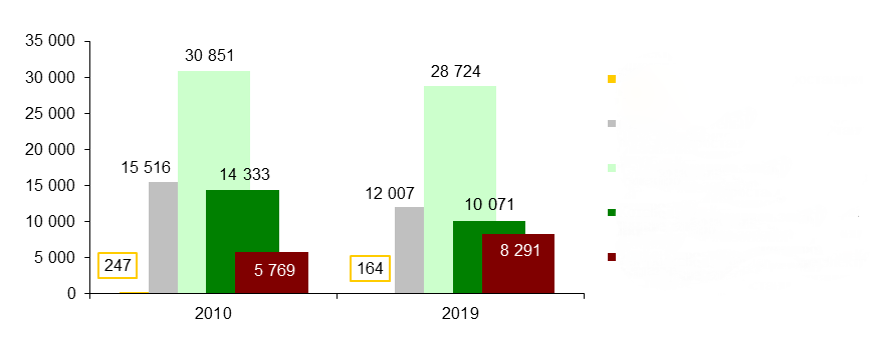 million gigacalories
Utility condensing power plants
Utility district boiler houses
Utility CHPs
Boiler houses of organisations
CHPs and mini-CHPs of organisations
Heat production 
by category of energy producer
BELSTAT
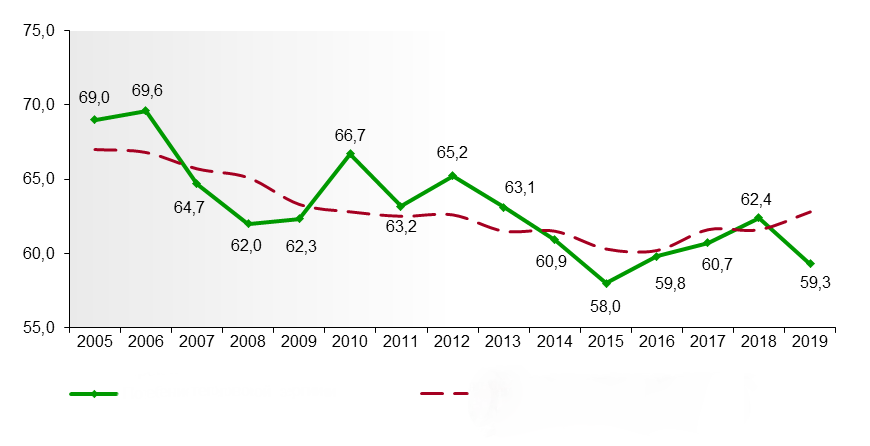 million gigacalories
Heat consumption
Heat consumption \including climatic factor
Heat consumption 
including climatic factors
BELSTAT
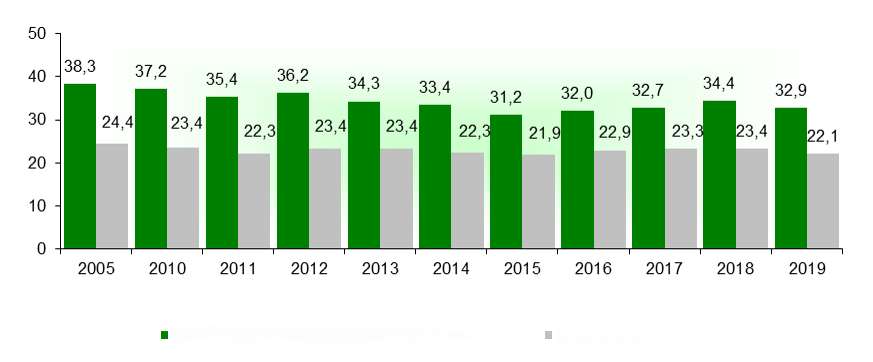 million gigacalories
Used by organisations
Energy delivered to the population
Dynamics of end-use heat energy demand
BELSTAT
Energy consumption from renewable energy sources in the Republic of Belarus
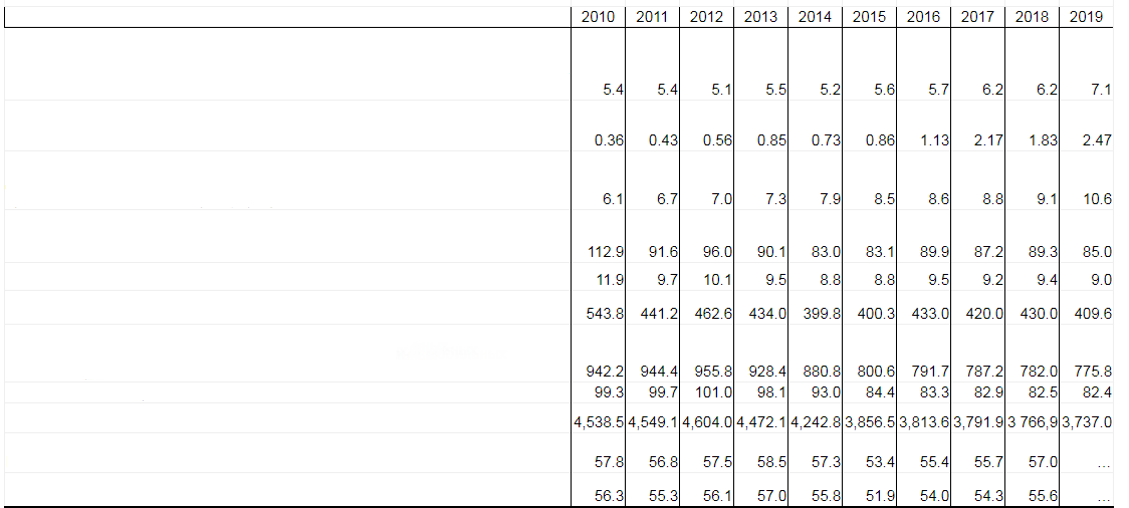 7.2.1.1 Share of primary energy generation (production) from renewable energy sources in gross consumption of fuel and energy resources, %
Share of electrical energy generation from renewable energy sources in total generation of electrical energy, %
Share of generation of heat energy from renewable energy sources in total generation of heat energy, %
Emissions of pollutants into the atmospheric air from fuel combustion for heat and electricity generation, thousand tonnes
per capita, kg per person
per unit area, kg/km2
Emissions of pollutants into the atmospheric air from mobile sources, thousand tonnes
per capita, kg per person
per unit area, kg/km2
Greenhouse gas emissions in the energy sector, million tonnes CO2-equivalent per year
of which СО2
Towards improving and developing district heating systems (Concept of the Development of District Heating in the Republic of Belarus to 2020)
Adopted in 2010.
Revised in 2017. 
Amended in 2020 and extended to 2025.
Strategic directions for the development of district heating:
	- Improving efficiency and ensuring continuous development of district heating systems by applying modern technologies, using local fuel and energy resources, secondary energy resources and alternative energy sources;
	- reliable, economic and secure supply of thermal energy to organisations and the population;
	- maximising the use of combined heat and power generation;
	- keeping the balance between the economic interests of energy supplying organisations (thermal energy suppliers) and consumers;
	- ensuring an economically justified return on investment capital under the conditions of state regulation of heat tariffs;
	- establishing an optimal management structure for heat supply processes;
	- eliminating intermediaries in the supply of heat energy to consumers;
	- improving regulations.
Among the most representative solutions
the application of multi-rate district heating tariffs taking into account fuel taxes depending on their environmental properties; 
increased use of alternative fuels  in place of  natural gas and oil (combustible refuse, biomass, solar energy, geothermal energy, secondary energy resources from industrial production, etc.).
NPP
Q = const
To consumers
W = const
To consumers
Boiler house
Q = var
Q = var
W = var
Electric boilers in boiler houses
CHP electric boilers
W = var
Q = const
Power grid 
(W=const)
W = const
Q = const
CHP
Network areas of the heating system

(Q = const)
Combined cycle(CCGT-CPP)
W = var
Steam turbine
CCGT-CPP
CPP
W = const
NPP
W = const
Isolated generating plant
Structure of energy generation sources in Belarus after 2020
NPP
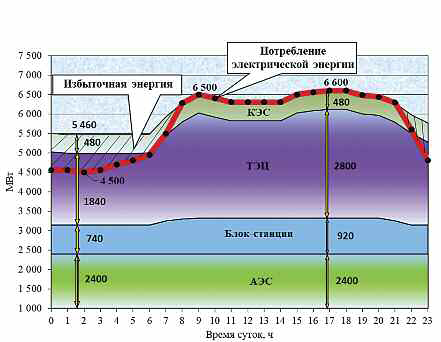 Electrical energy consumption
Surplus energy
[кэе]
[тэн]
mW
[клок-стаячии]
NPP
Time of day, hr
A scenario of the situationin the Belarusian energy system after 
the commissioning of the BelNPP. Heating season
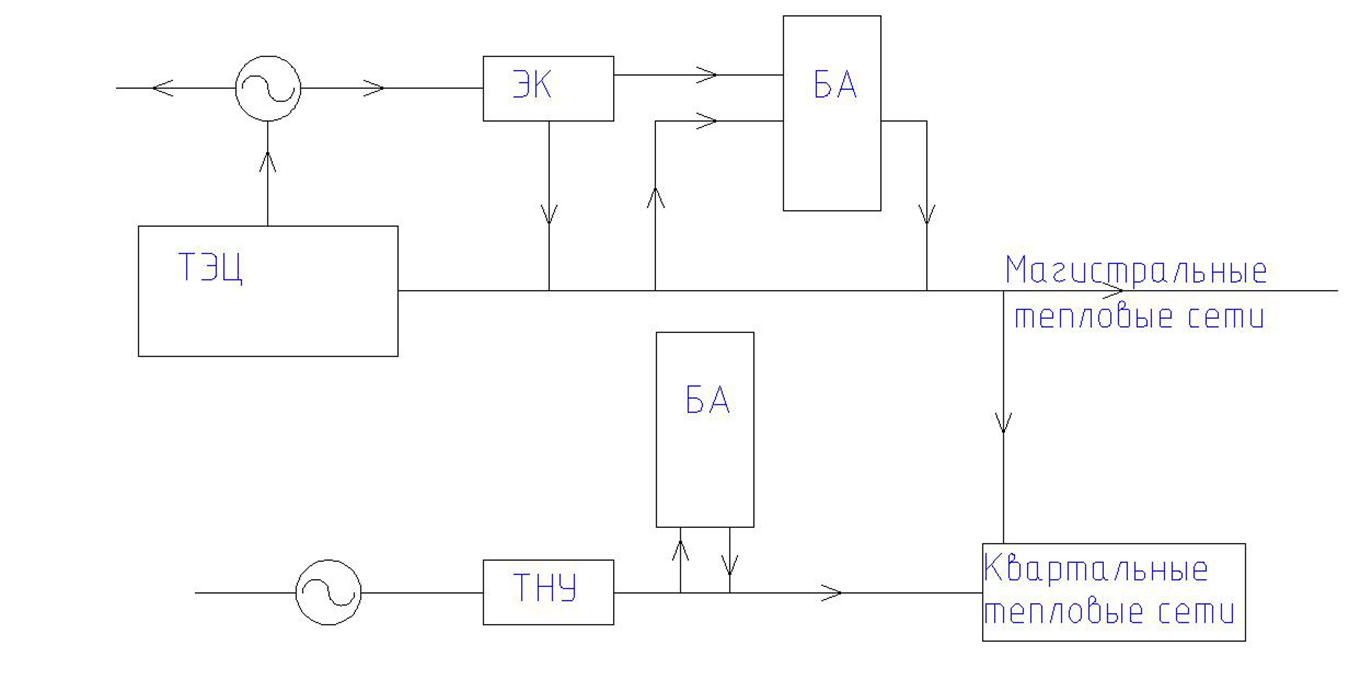 ЗК (to clarify)
БА (to clarify)
Main heating networks
CHP
БА (to clarify)
Submain heating networks
Heat-pump system
A SCHEMATIC DIAGRAM FOR INTEGRATING AN ENERGY COMPLEX AND A HEAT-PUMP SYSTEM INTO A DISTRICT HEATING SYSTEM
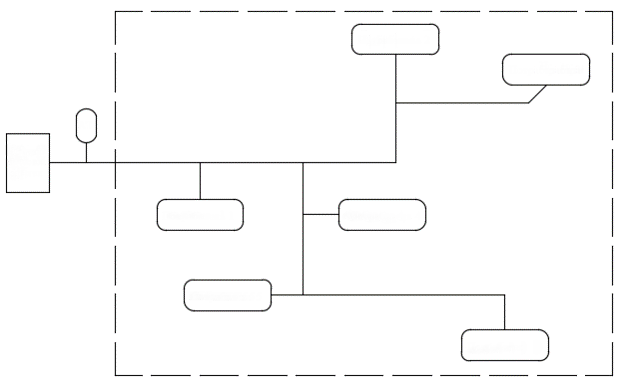 Consumer 2
Consumer 3
AT (to clarify)
thermal energy source
Consumer 1
Consumer 4
Consumer 5
Consumer 6
OPTIONS FOR INTEGRATING CUSTOMER TERMINALS INTO A DISTRICT HEATING SYSTEM: centralisation
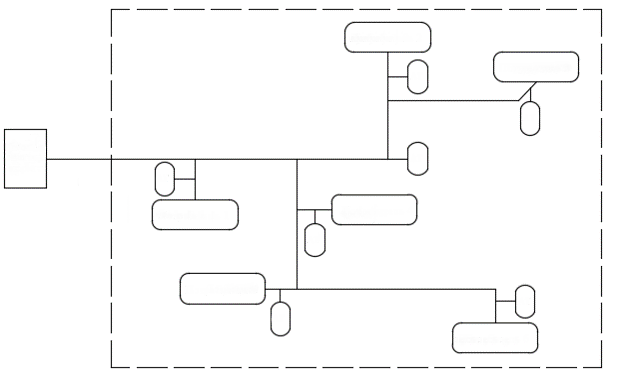 Consumer 2
Consumer 3
AT (to clarify)
AT (to clarify)
Thermal energy source
AT (to clarify)
AT (to clarify)
Consumer 4
Consumer 1
AT (to clarify)
Consumer 5
AT (to clarify)
AT (to clarify)
Consumer 6
OPTIONS FOR INTEGRATING CUSTOMER TERMINALS INTO A DISTRICT HEATING SYSTEM: decentralisation
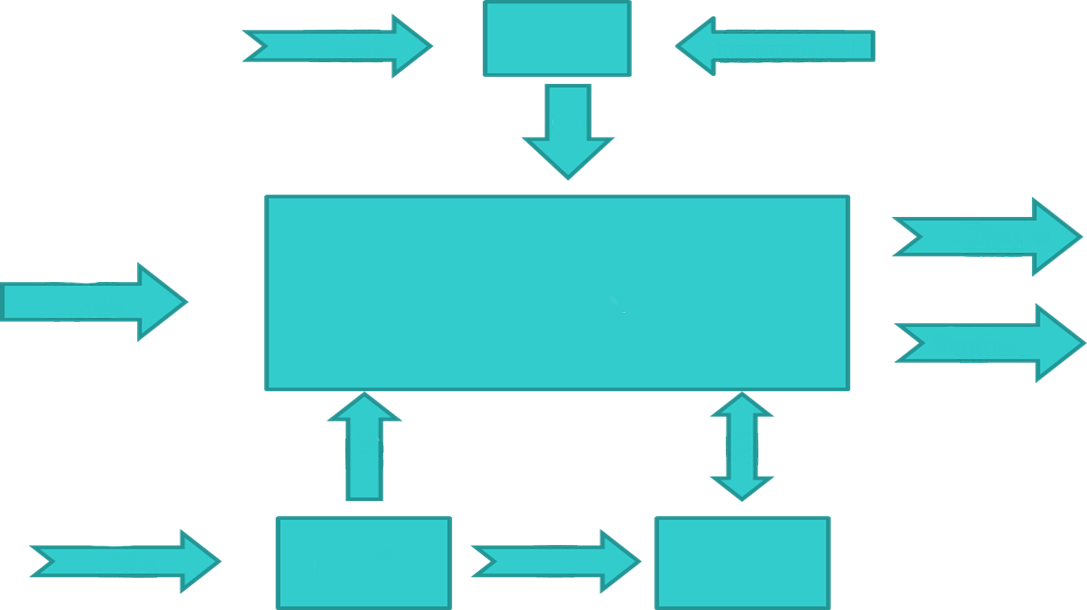 TH
EЭС
Qair flow
Q
Qco
Central heat supply station
QTC
Qгвс
Q
Q
energy complex
AT (to clarify)
EЭС
Q
Structure of central heat supply station energy flows with energy complex and customer terminals, heat pump
Fuel
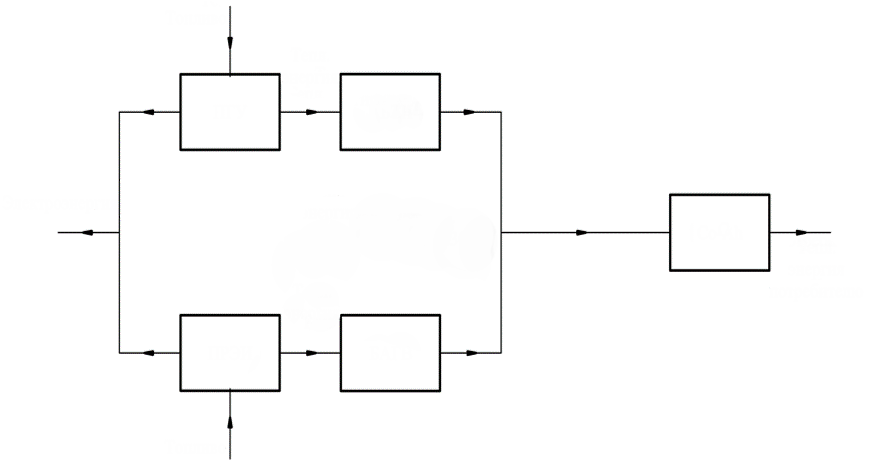 Therm. 
energy
CCGT
Absorption heat pump
Electricity
Со-Аh
Therm. 
energy (130°С)
Therm. 
energy
to the consumer
Therm. 
energy
hot water storage tank
peak-reserve energy source
Fuel
A schematic diagram of a combined heat and power unit
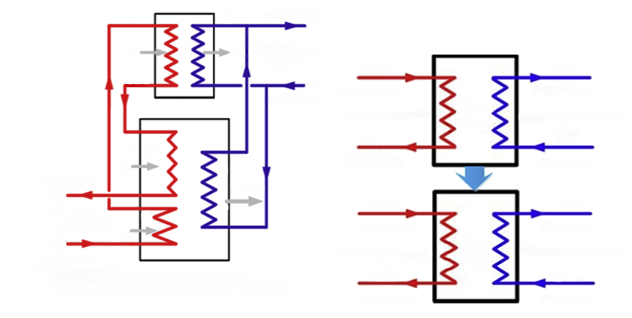 Supply water
85°C
80°C
70°C
2
Q2
Q2
Secondary Heat Network
70°C
130°C
55°C
50°C
Supply water
Supply water
Return Water
Plate Heat Exchanger
Secondary Heat Network
Primary Heat Network
70°C
50°C
E
Return water
68°C
Return water
Qe
C
1
Return water
Qg+Qe
25°C
130°C
70°C
A
G
Primary Heat Network
Supply water
Supply water
Qg
Absorption Exchanger
130°C
Primary Heat Network
Secondary Heat Network
Supply water
1-Absorption heat pump	2-Water/water heat-exchanger
G-generator   E-evaporator   A-absorber   C-condensor
25°C
50°C
Return water
Return water
Co-generation-based absorption heat-exchange (Co-ah) system - a type of district heating system using absorption heat converters
Flue gases
Flue gases
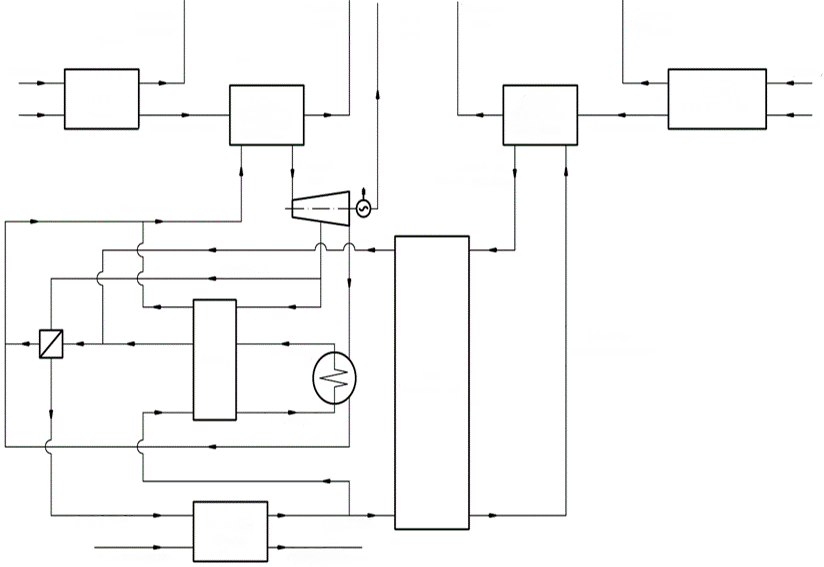 Electricity
Electricity
Electricity
Fuel
Fuel
peak-reserve energy source 
combustion turbine unit 6x53 MW
combustion turbine unit
Heat recovery system
Heat recovery steam generator
Air
Air
Flue gases
Flue gases
Water to 
storage tank
Live steam
Condensate
Heat extraction
Water from 
storage tank
return water
Absorption heat pump
Storage tank
return water
industrial waste water 130°С
wastewater treatment 25°С
Boiler house
Со-Аh
from the consumer
to the consumer
A schematic diagram of a district heating peak-reserve energy source based on a combustion turbine unit 
with a combined cycle gas turbine
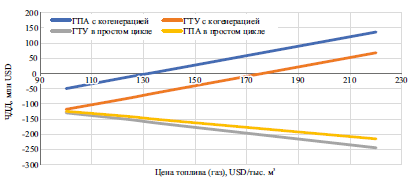 gas compressor unit with cogeneration
combustion turbine unit with cogeneration
gas compressor unit in a simple cycle
combustion turbine unit in a simple cycle
NPV [мая] USD
[Цои текцлика (га)] USD/[thou.] m3
Net present value as a function of
the cost of fuel (natural gas)
Thank you for your attention!